ПУДЕЛЬ
ИЗ ВАТНЫХ ПАЛОЧЕК
Собачья мода
ПУДЕЛЬ (нем. Pudel, от puddeln — «плескаться в воде») — порода декоративных собак, одна из самых распространенных пород в настоящее время.
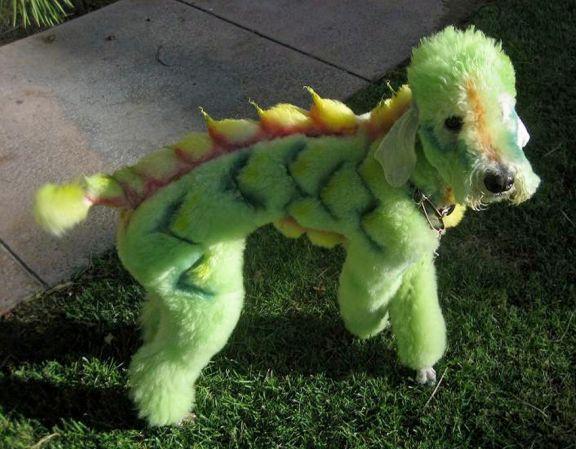 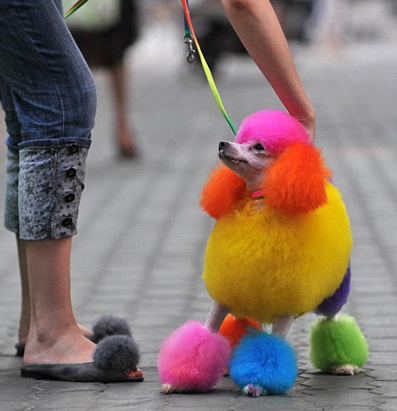 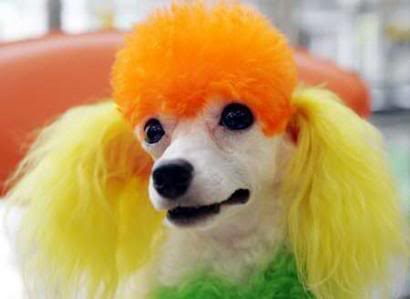 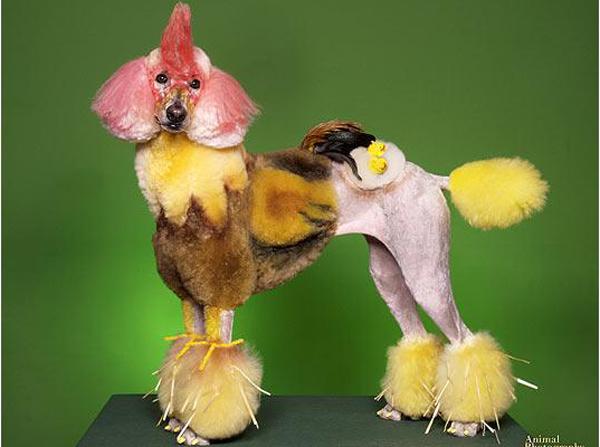 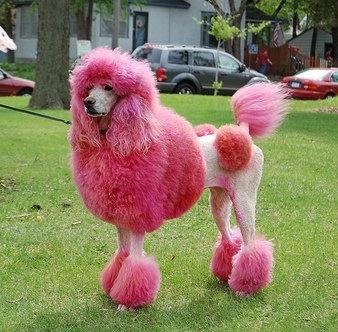 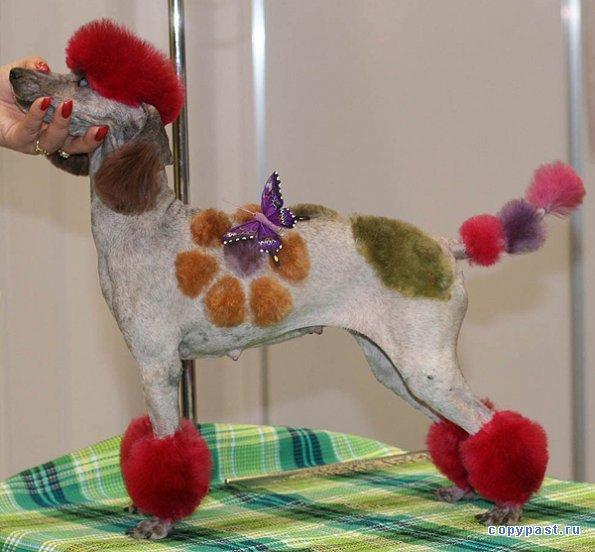 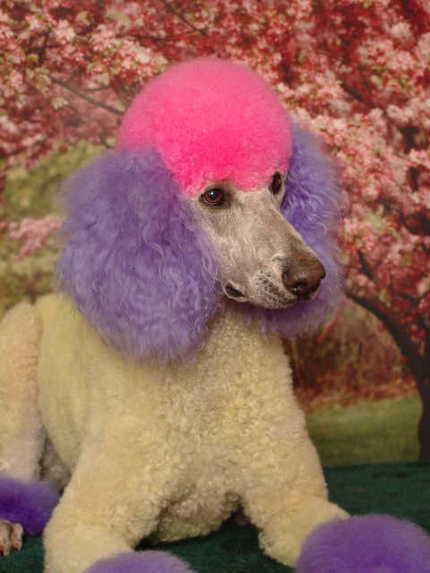 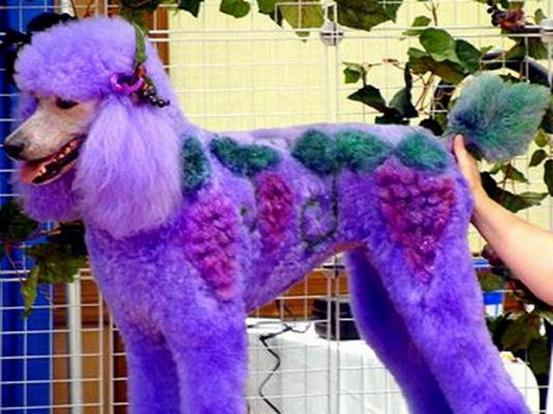 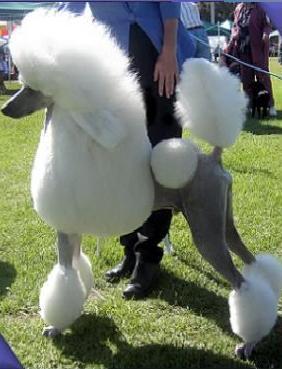 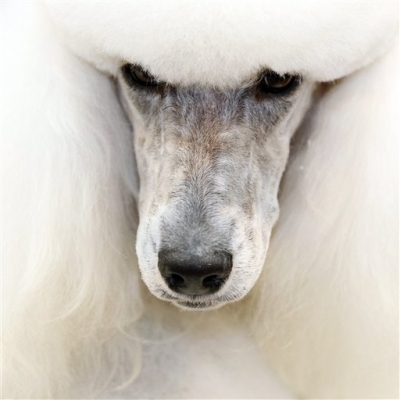 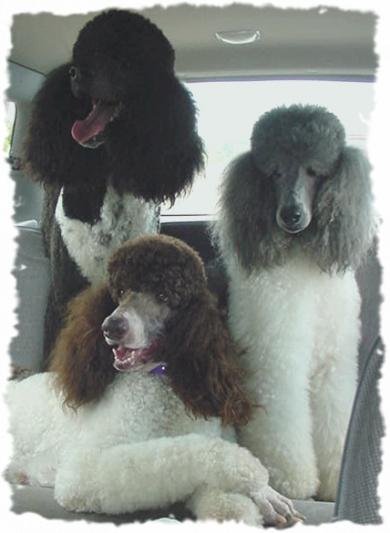 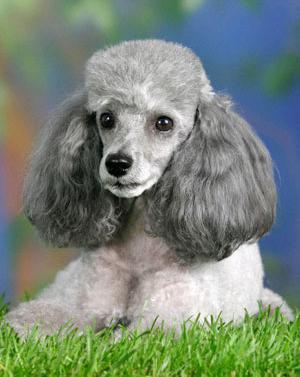 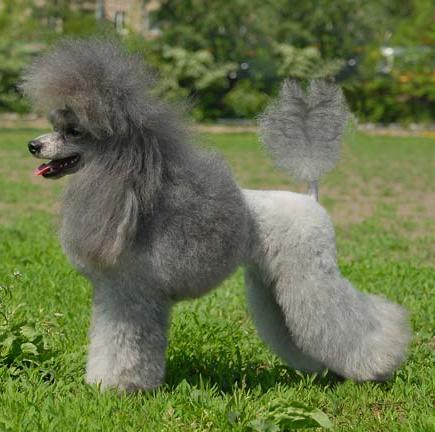 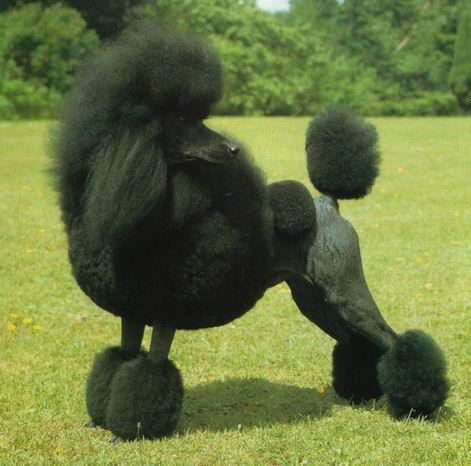 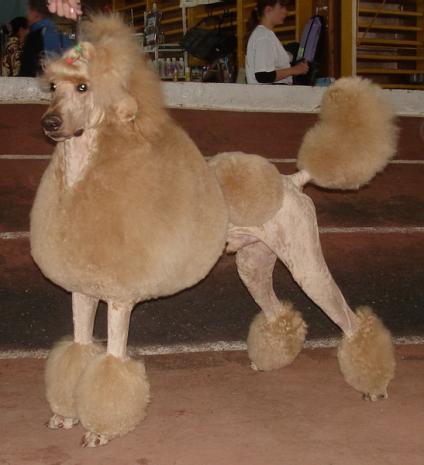 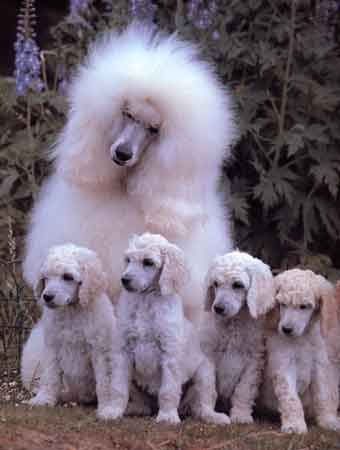 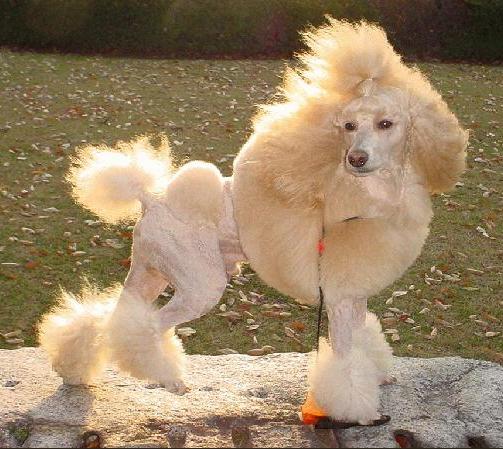 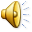 ОБРАЗЕЦ
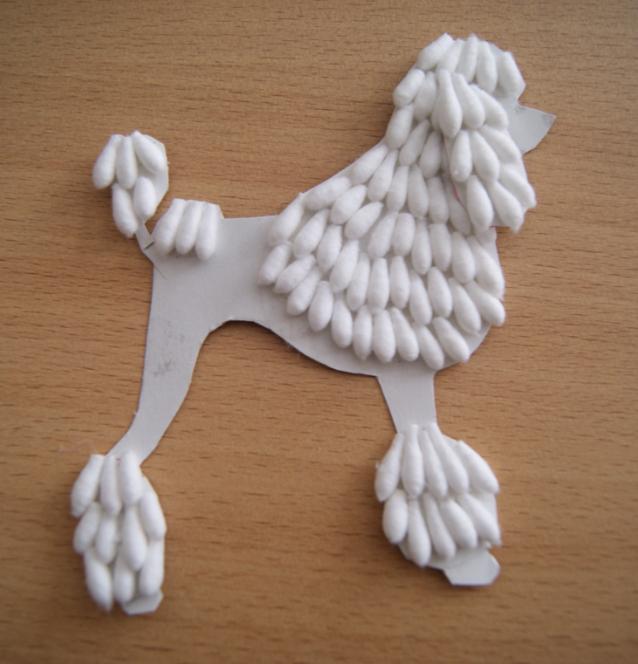 Для работы понадобится:
Ватные палочки (желательно на белой основе)
Картон для детского труда
Клей ПВА
Ножницы, карандаш
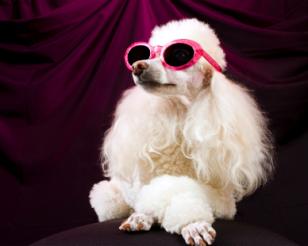 1
Обведи карандашом трафарет пуделя.
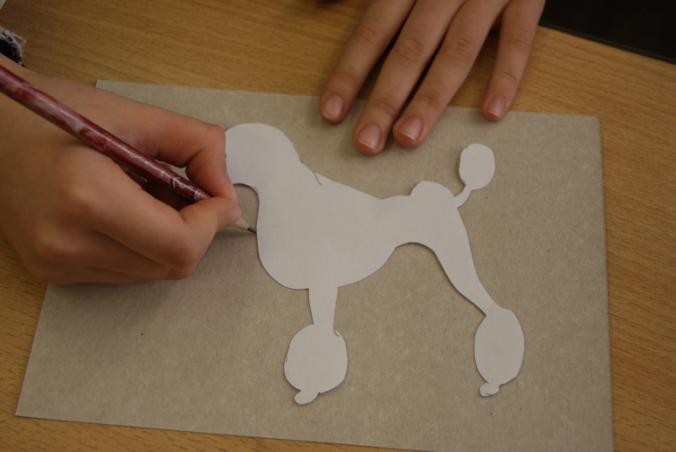 2
Вырежи основу модели
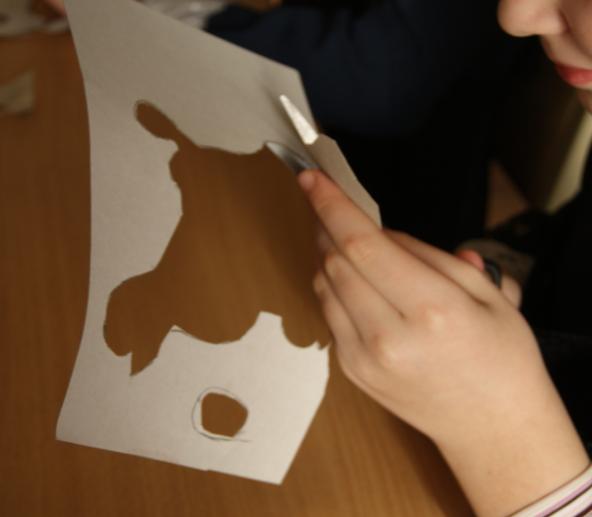 Обведи трафарет ушка собаки ( 1 деталь)
3
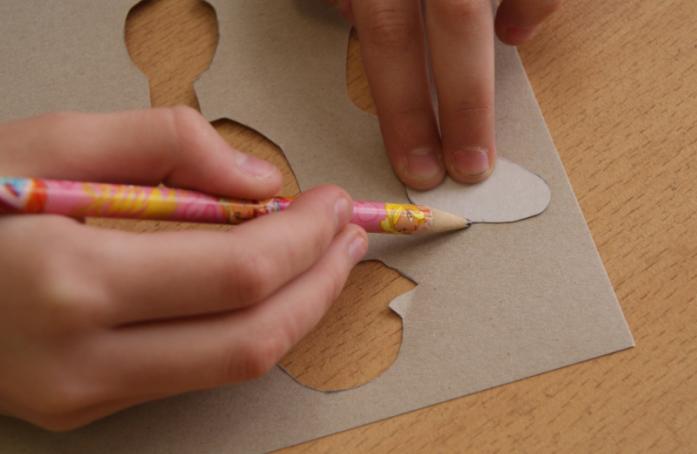 Нарежь ватные наконечники в достаточном количестве
4
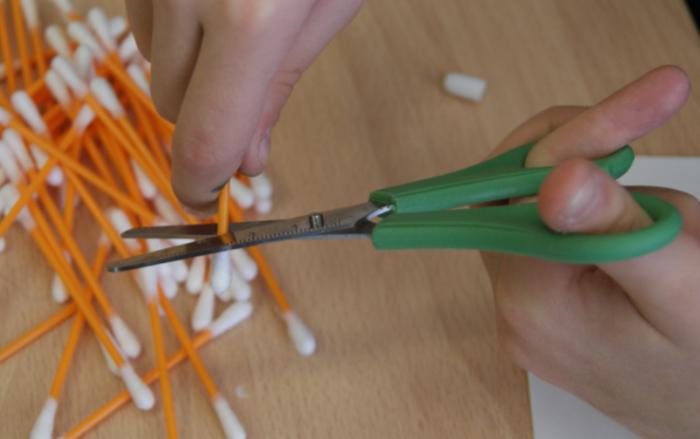 Приклей ватные наконечники на голову, спинку, грудку и ножки модели
5
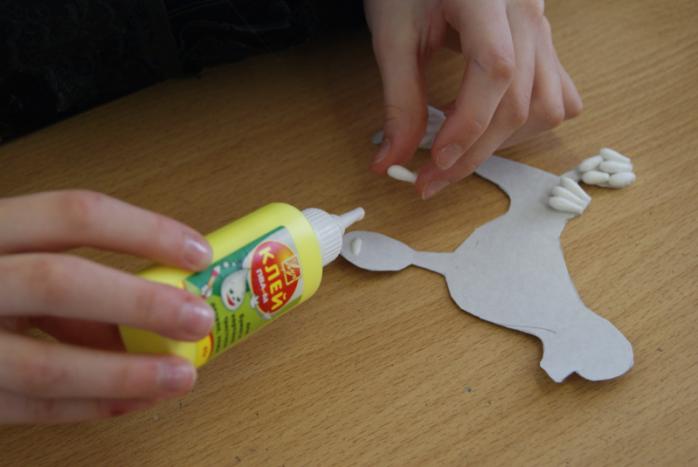 Старайся клеить в определенном порядке,
 а не хаотично
6
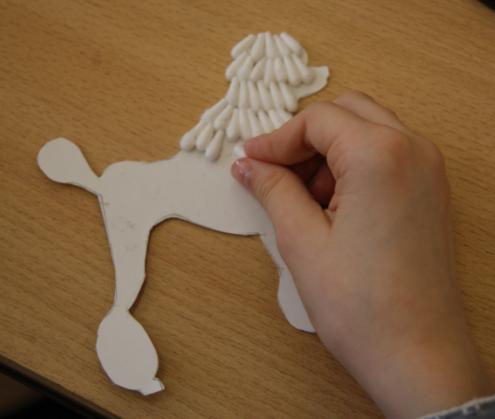 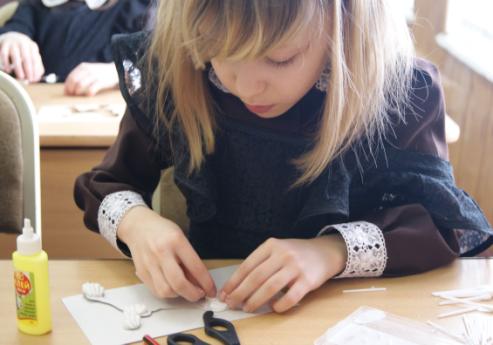 Наклей палочки на ушко
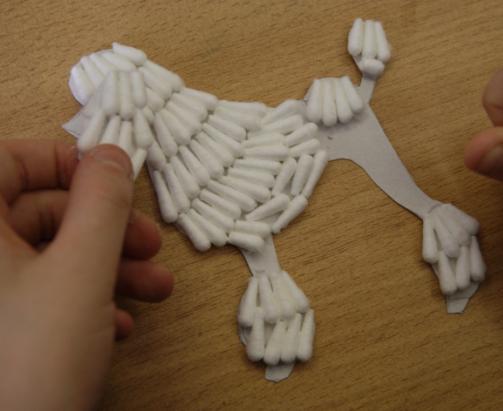 7
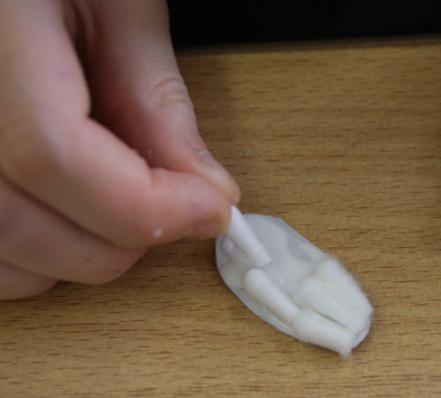 Ушко приклей в последнюю очередь на голову пуделя немного под наклоном